РАД са подацима
WINDOWS eXPLORER
Oсновни програм за управљање датотекама и фолдерима у оперативном систему Windows је Windows Explorer.
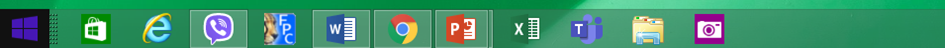 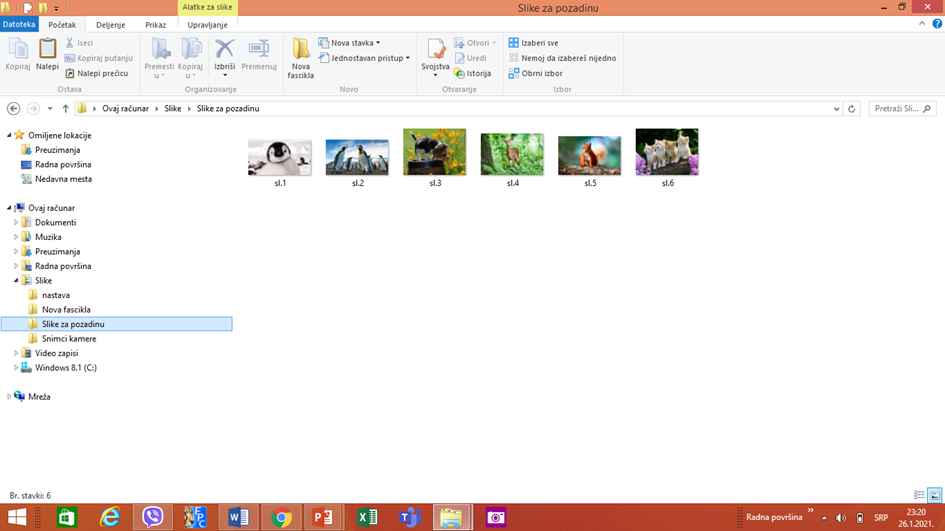 Линија менија
Алатка за претраживање
Трака алатки
Адресна линија
Дугмад за навигцију
Горње окно
Централно окно садржаја
Лијево навигацијско
 окно
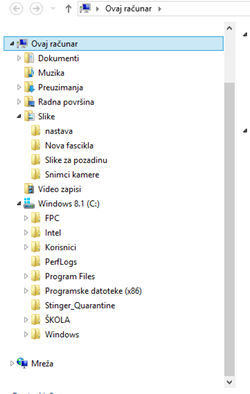 Црна стрелица је ознака да је приказан садржај фолдера
Овај фолдер нема подфолдера
Ознака празне стрелице говори о томе да је садржај фолдера скривен
Вјежба
У лијевом навигацијском окну направити стабло фолдера.
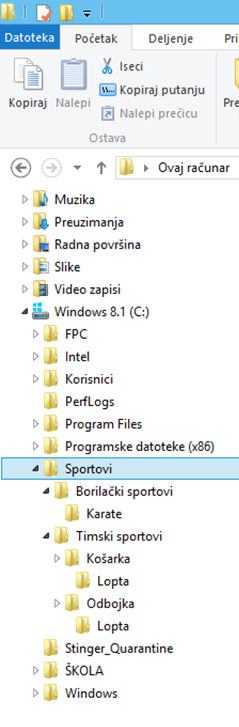 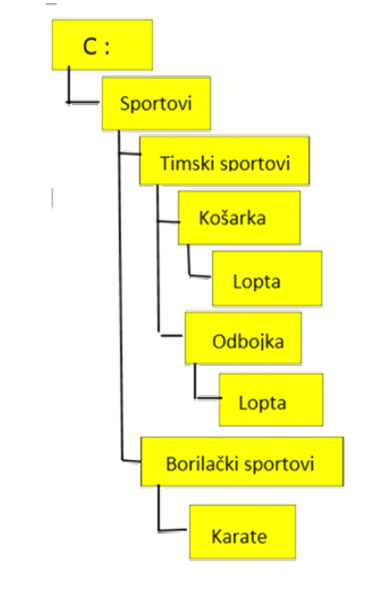 Креирање фолдера
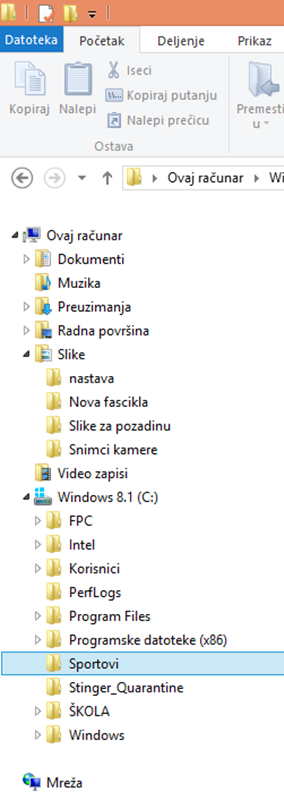 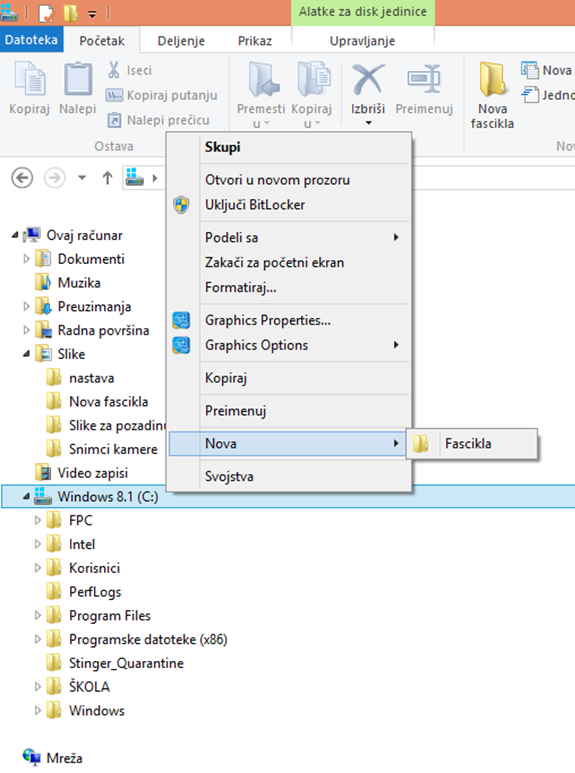 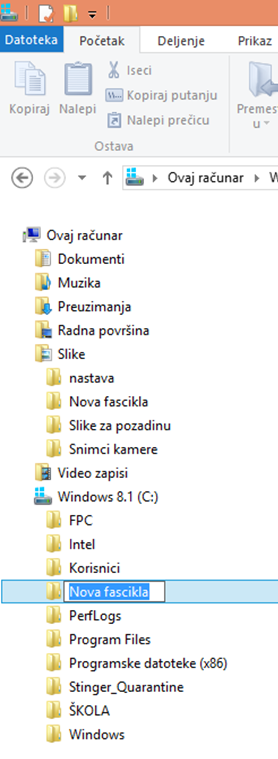 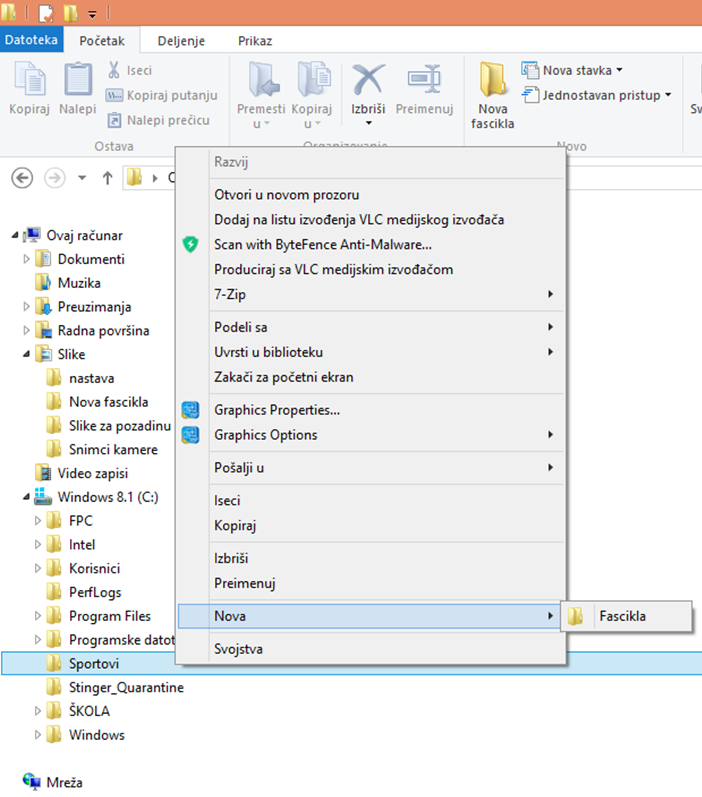 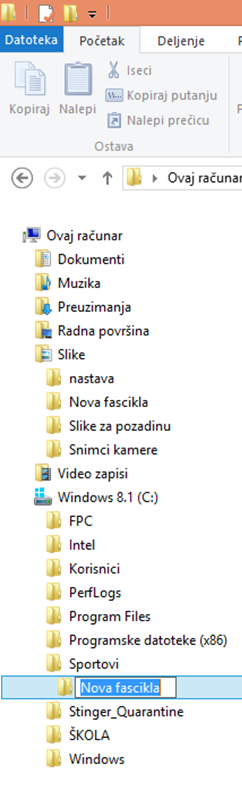 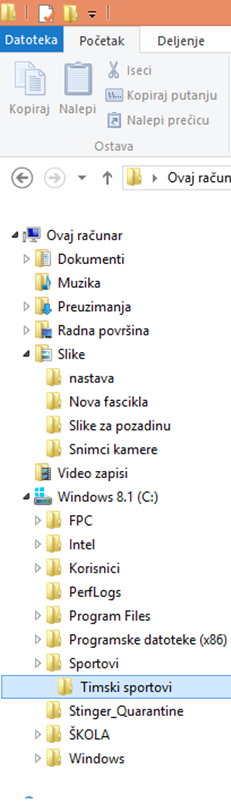 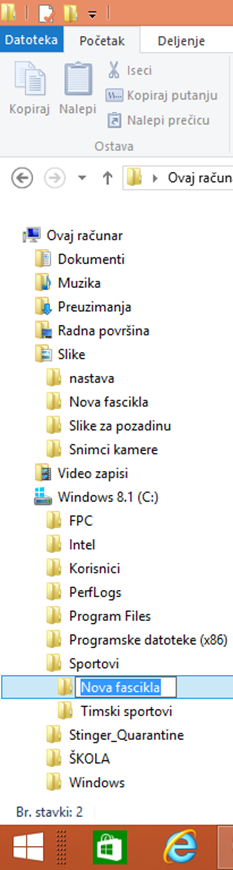 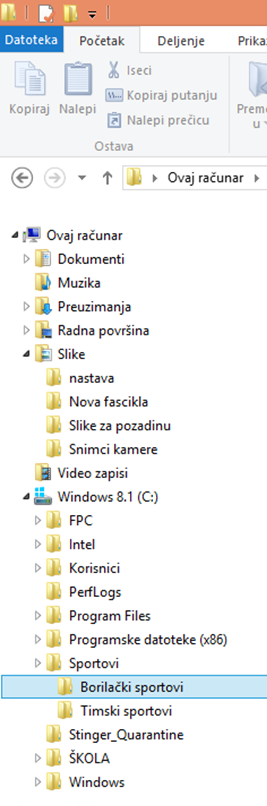 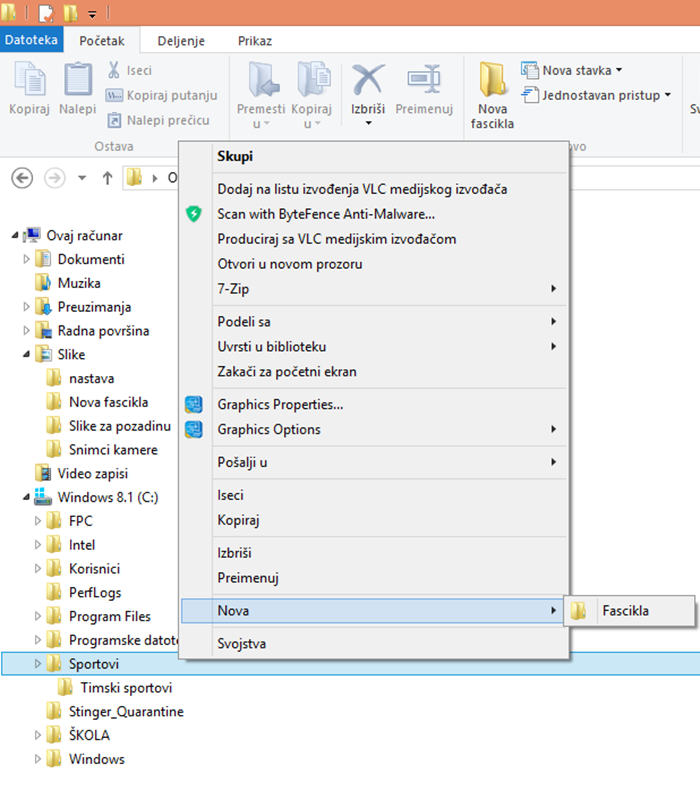 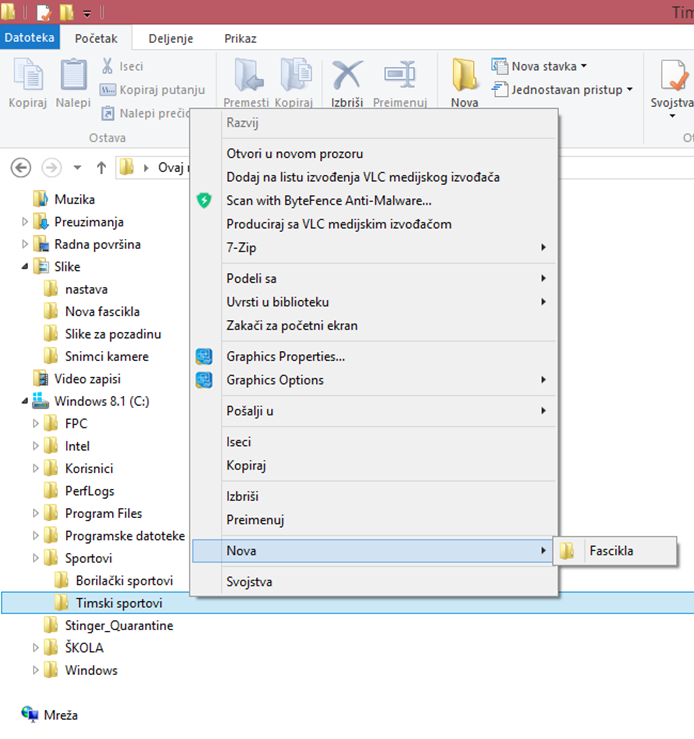 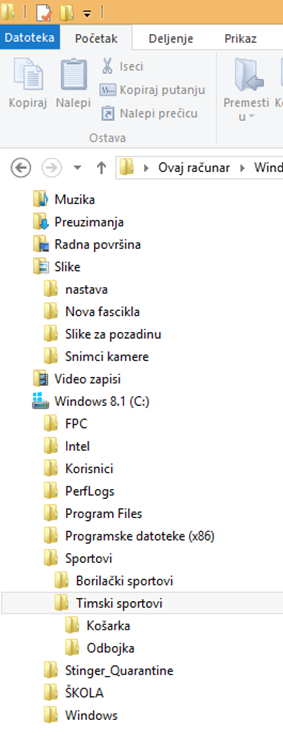 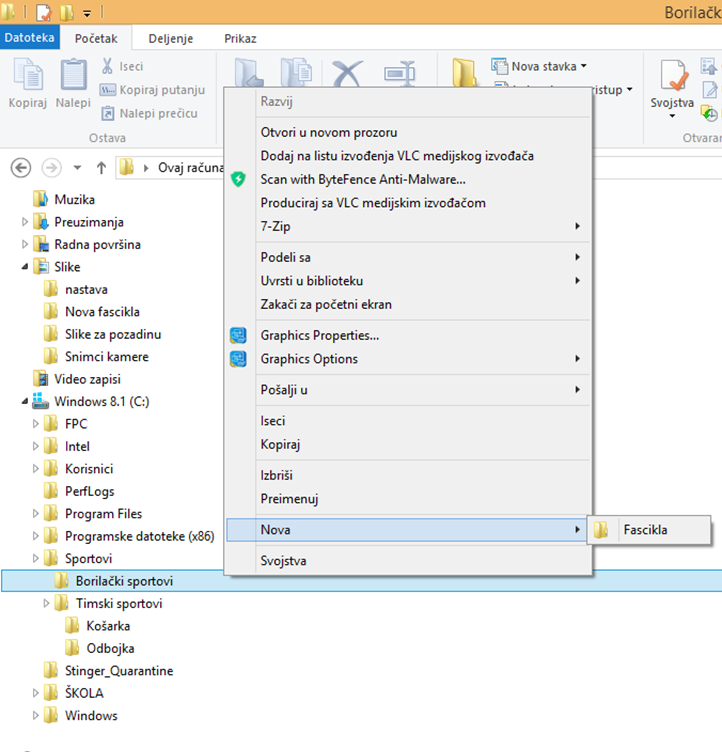 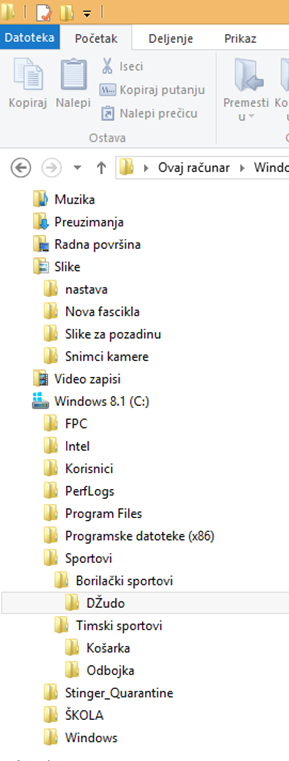 Преименовање фолдера
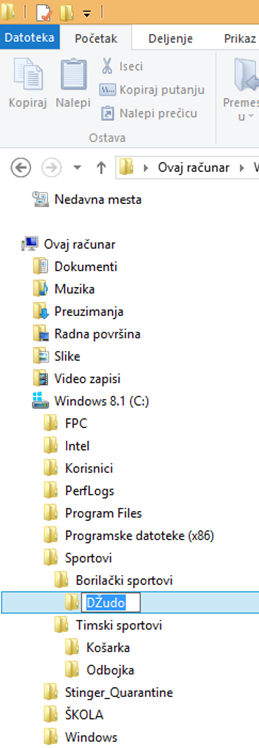 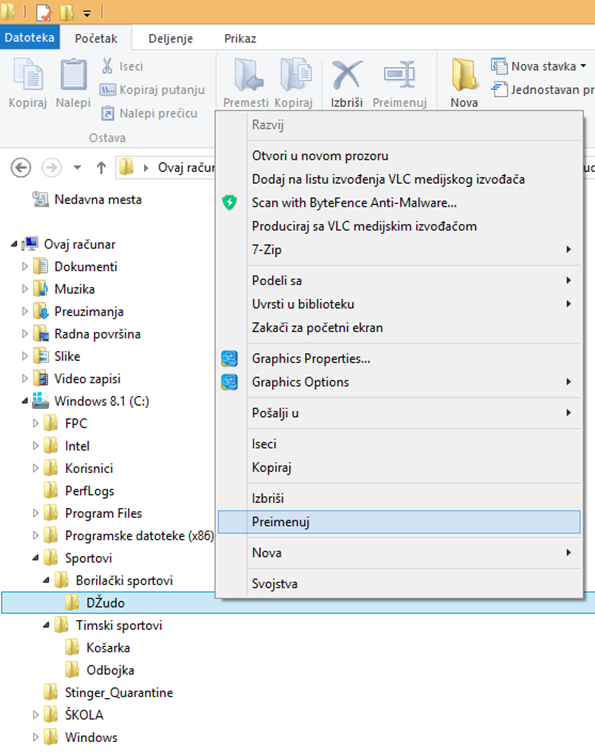 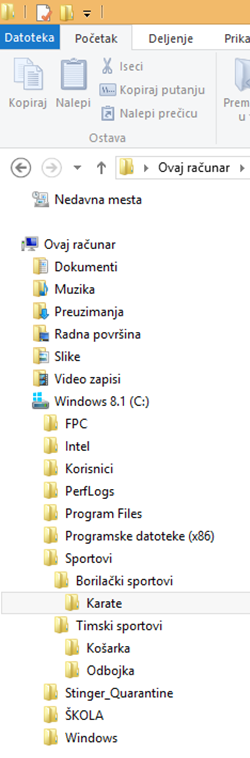 Копирање фолдера
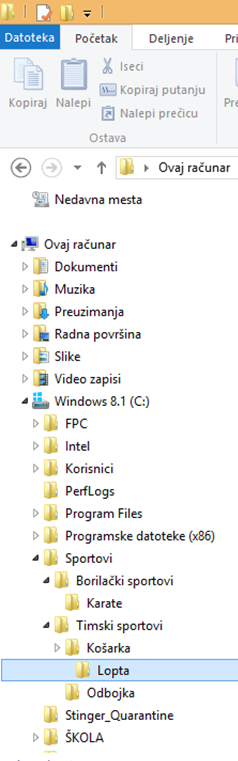 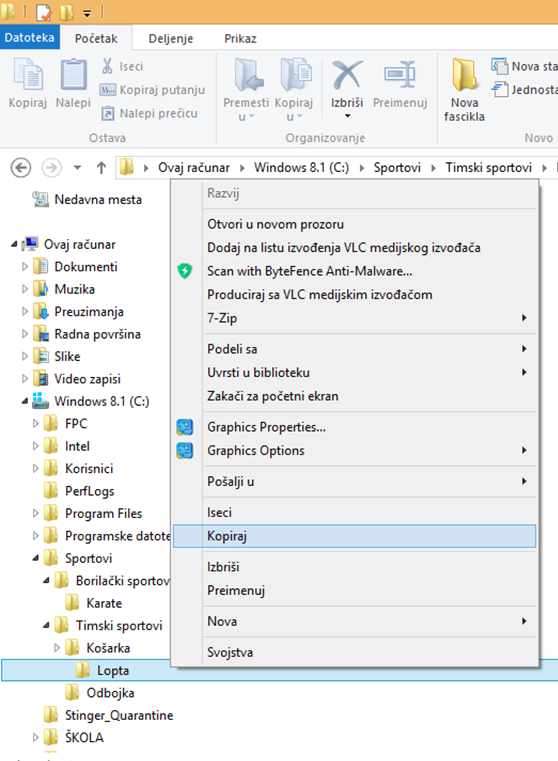 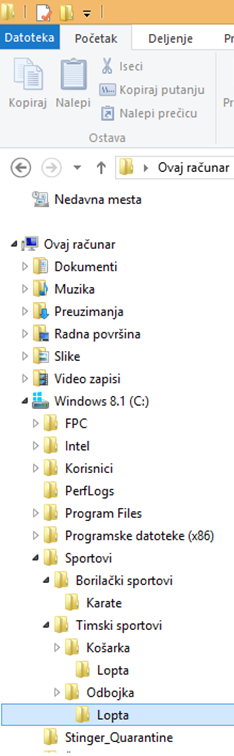 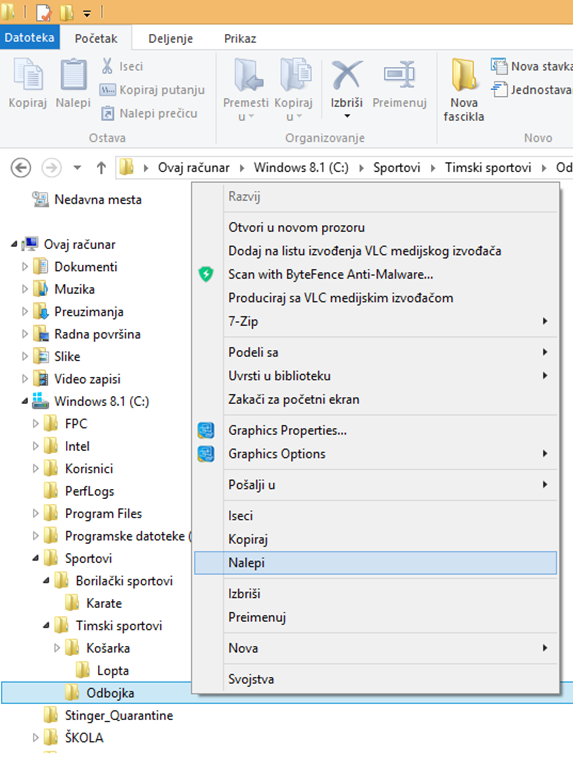 Премјештање фолдера
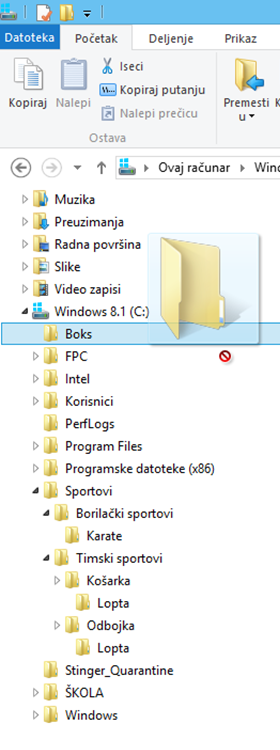 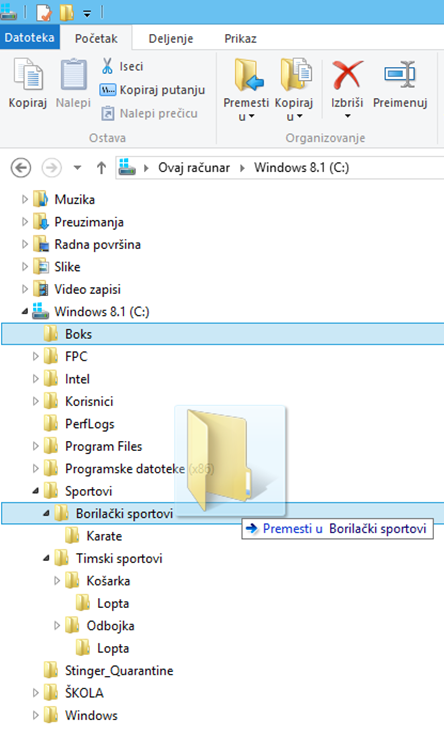 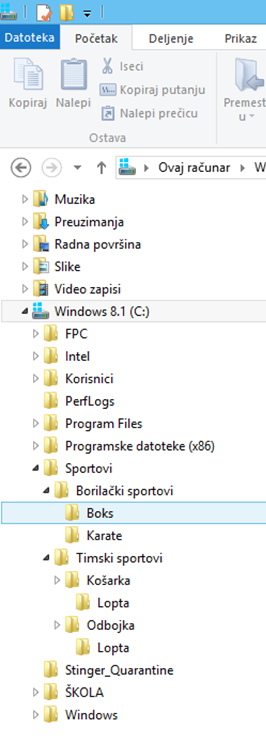 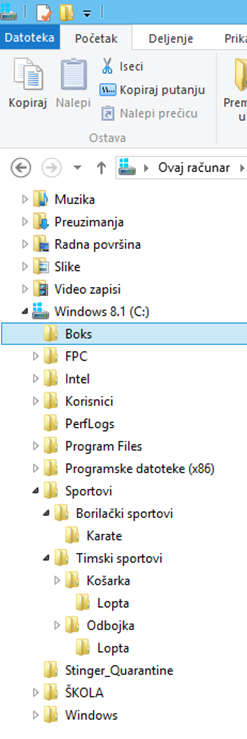 Брисање фолдера
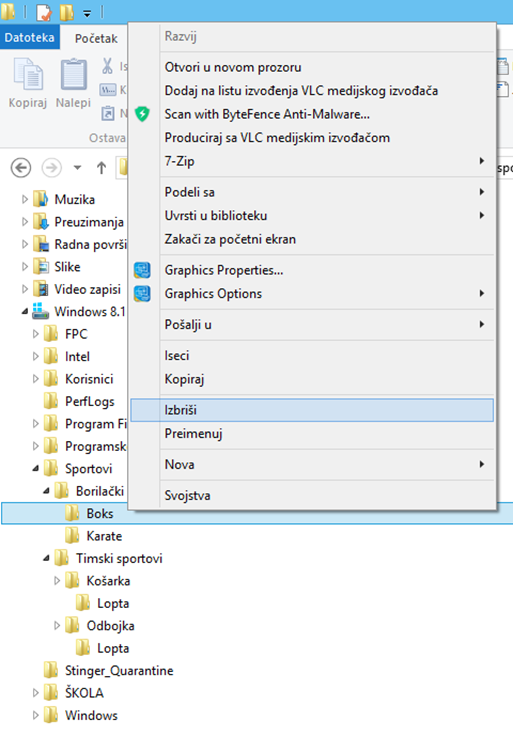 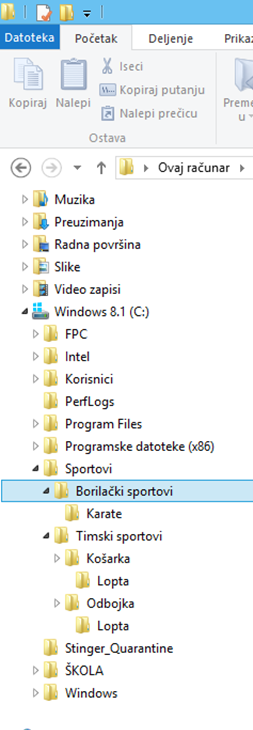 Домаћи задатак
Покушати самостално керирати стабло фолдера.